অনলাইন                     ক্লাসে                                 স্বাগতম
সৌজন্যেঃ
নন্দনগাছি ডিগ্রী কলেজ 
                      
                          চারঘাট 
                                       
                                      রাজশাহী
উপস্থাপনায়ঃ
 
 মোঃআসলাম আলী  
প্রভাষক (পদার্থবিজ্ঞান)
নন্দনগাছী ডিগ্রী কলেজ 
চারঘাট,রাজশাহী।
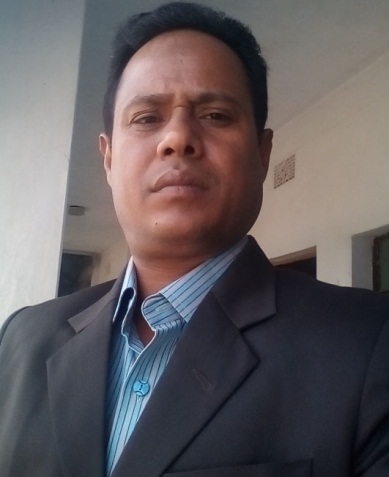 চিত্র গুলো লক্ষ্য করোঃ
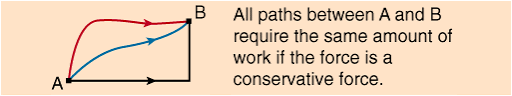 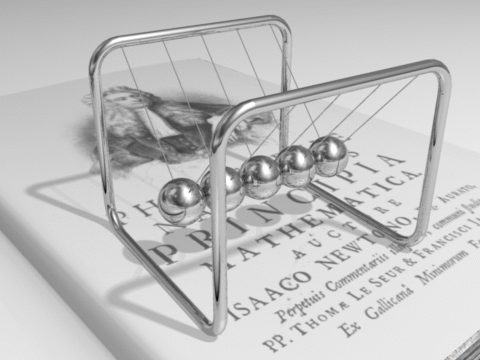 পাঠ পরিচিতি
বিষয়ঃ উচ্চমাধ্যমিক পদার্থবিজ্ঞান 
    পত্রঃ ১ম পত্র 
  শ্রেণিঃ একাদশ 
অধ্যায়ঃ ৫ম(কাজ শক্তি ও ক্ষমতা )
আজকের পাঠ
ক্ষমতা
কর্মদক্ষতা
সংরক্ষণশীল বল
অসংরক্ষণশীল বল
শিখনফল
* ক্ষমতা কি ব্যাখ্যা করতে পারবে ।
* কর্মদক্ষতা ব্যাখ্যা করতে পারবে । 
* সংরক্ষণশীল বল ব্যাখ্যা করতে পারবে ।
* অসংরক্ষণশীল ব্যাখ্যা করতে পারবে ।
ক্ষমতা
সংগাঃ কোনো উৎস বা যন্ত্র কর্তৃক একক সময়ে কৃত কাজকে তার ক্ষমতা বলে ।
বা  সময়ের সাপেক্ষে কোনো উৎস বা যন্ত্র কর্তৃক  কাজের হারকে তার ক্ষমতা বলে । একে P দ্বারা প্রকাশ করা হয় ।
*ক্ষমতার মাত্রা ও একক*
কর্মদক্ষতা
একক কাজ
* মতার একক কি ? 
* ক্ষমতার প্রচলিত এককের নাম কি ? 
* ১অশ্বক্ষমতা কত ও্য়াট  
* কর্মদক্ষতার একক কি?
সংরক্ষণশীল বল
কোনো বল দ্বারা পূর্ণচক্র সম্পন্ন করলে যদি কৃত  কাজের পরিমান  শূন্য  তাকে সংরক্ষণশীল  বল বলে । যেমন অভিকর্ষ বল, চৌম্বক বল, আদর্শ স্প্রিং এর প্রতিরোধী বল সংরক্ষণশীল বল ।
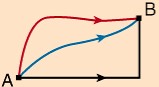 1
h
2
অসংরক্ষণশীল বল
অসংরক্ষণশীল বলঃ যে বল দ্বারা পূর্ণচক্র সম্পূর্ণ করলে মোট  কাজের পরিমান শূন্য হয় না তাকে অসংরক্ষণশীল বল বলে । যেমন ঘর্ষণ বল ,সান্দ্রতা বল, বায়ুর বাধা  অসংরক্ষণশীল বল।
dx
1
A
B
2
dx
দলীয় কাজ
২৫০কেজি ভরের একটি বোঝা একটি ক্রেনের সাহায্যে ০.১মি/সে. ধ্রুব বেগে উঠানো হলো । ক্রেনের কত ক্ষমতা প্রয়োগ করে ? 

২) একটি মোটর দ্বারা ১০০মি. গভীর একটি কুয়া থেকে প্রতি মিনিটে ১২০০কেজি পানি উঠানো হয়। মোটরের ক্ষমতা  ওয়াট ও অশ্ব ক্ষমতায় বের করো ।
মূল্যায়ন
* তড়িত বল কি ধরণের বল ?
* মহাকর্ষ বল কি ধরণের বল ? 
* কর্মদক্ষতার একক নেই কেন?
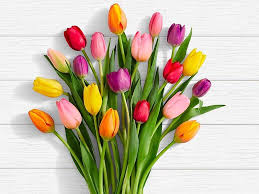 STAY
    AT 
HOME